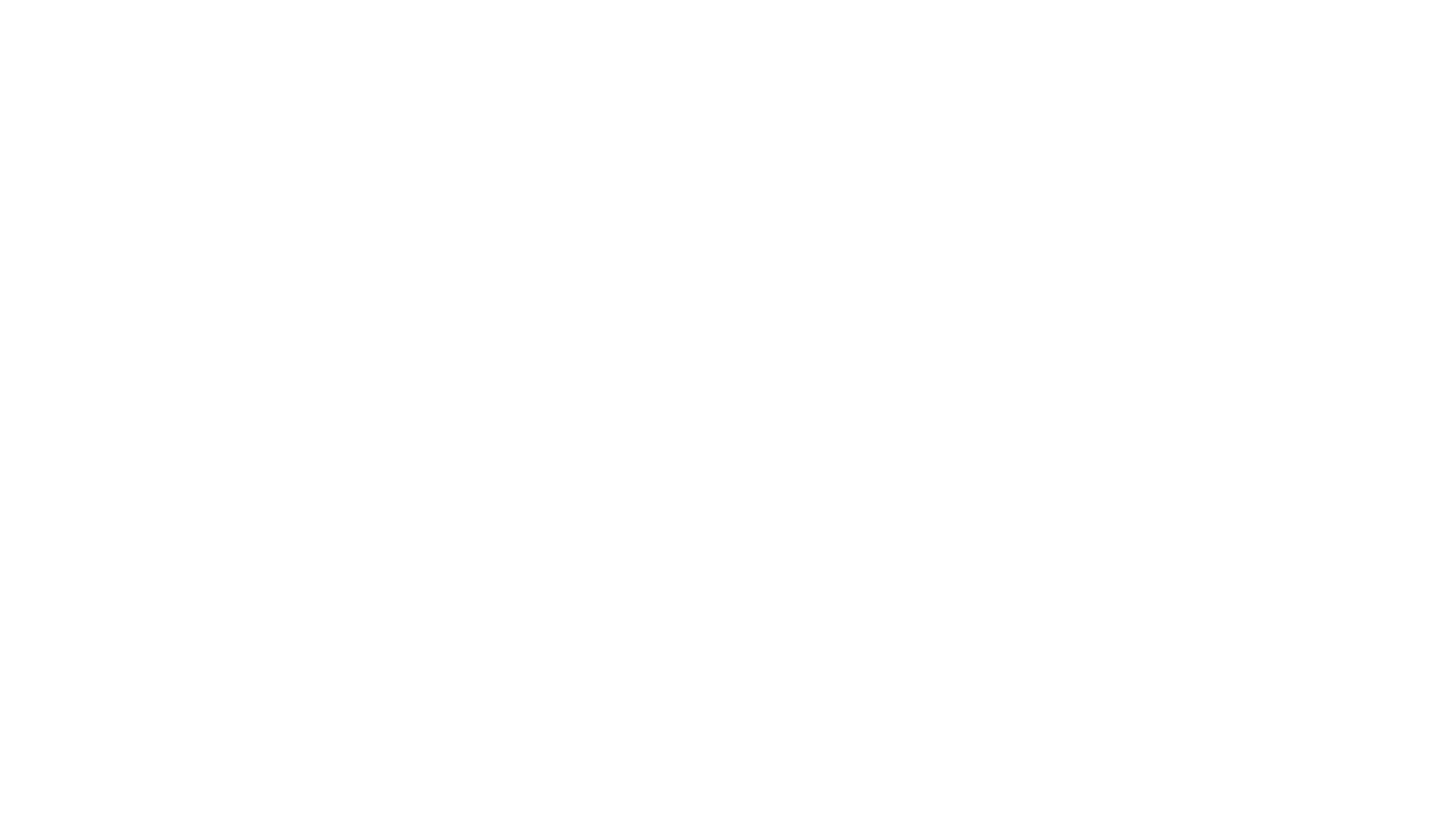 Poetry
Key Literary Terms
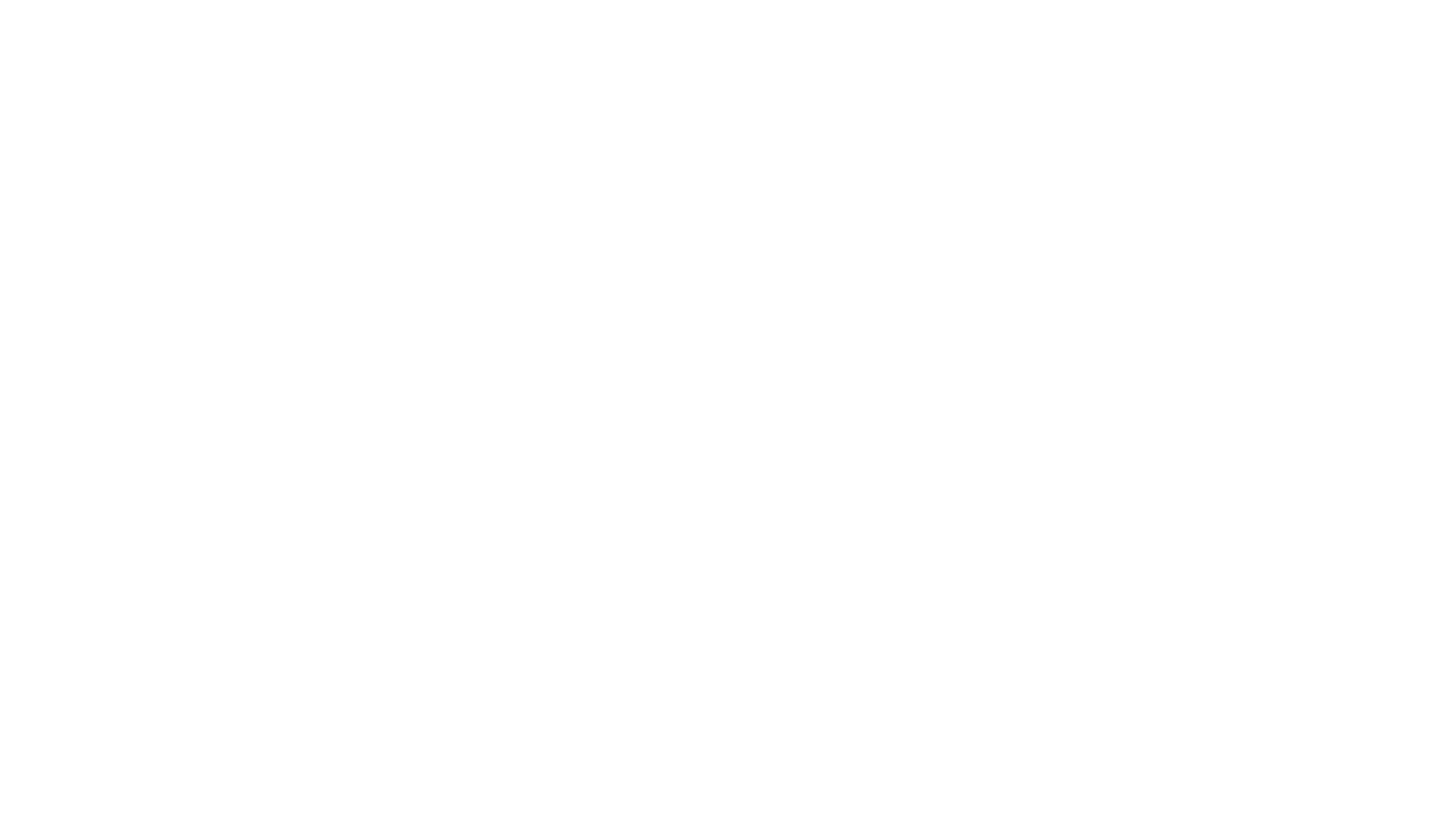 – The repetition of first letter consonant sounds, e.g. ''I hear lake water lapping with low sounds by the shore.'' - ''The Lake Isle of Innisfree'' by W.B. Yeats.


Alliteration can help to create a mood; repeated ''s'' sounds, for example, can make a line sound calm and soothing.
Alliteration
…
She sells sea-shells by the sea-shore
Peter Piper Picked a Peck of Pickled Peppers
Quincy’s quilters quit quilting quickly.
Sara’s seven sisters slept soundly in sand.
Mike’s microphone made much music.
Hannah’s home has heat hopefully.
Dan’s dog dove deep in the dam, drinking dirty water as he dove.
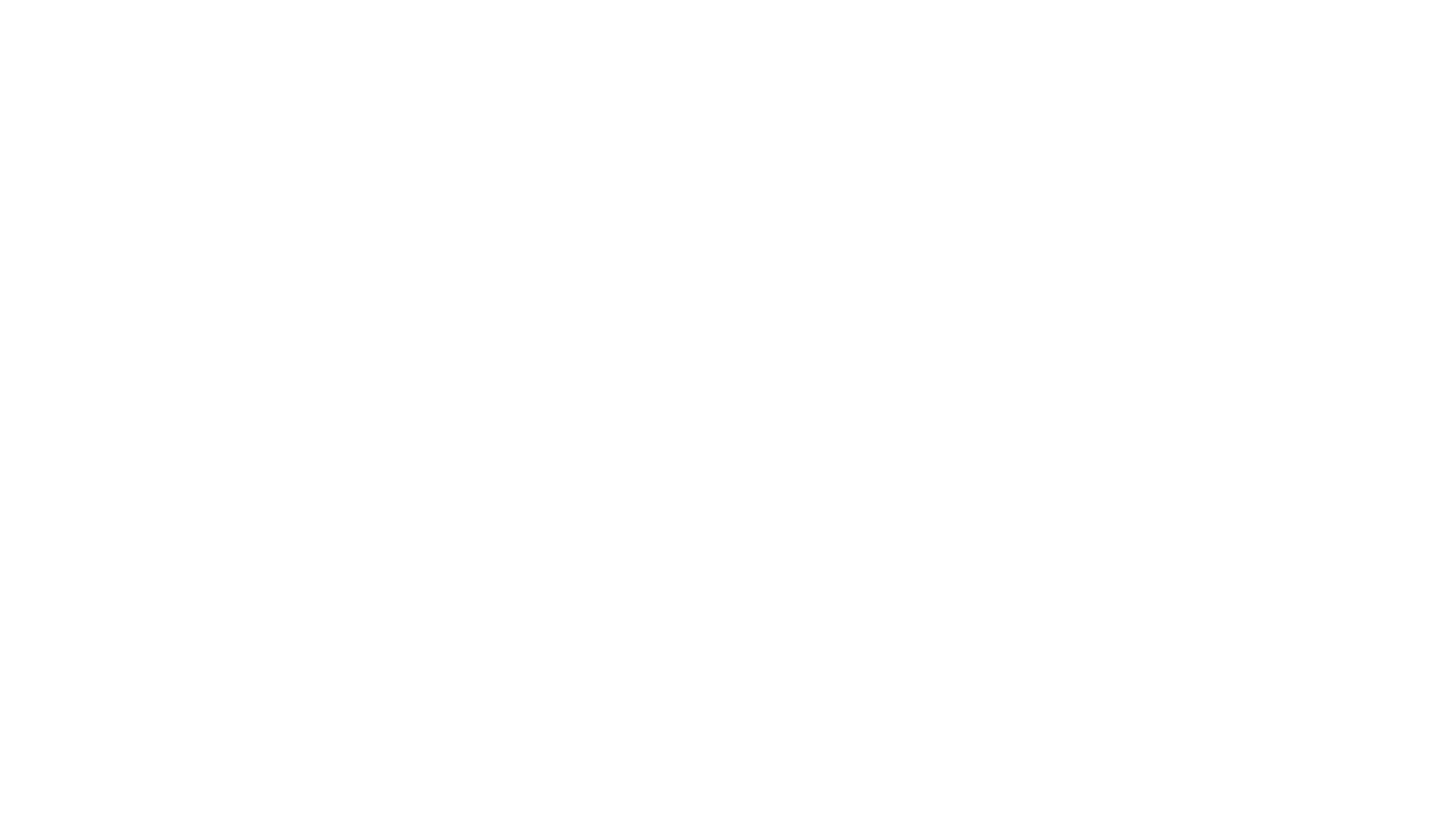 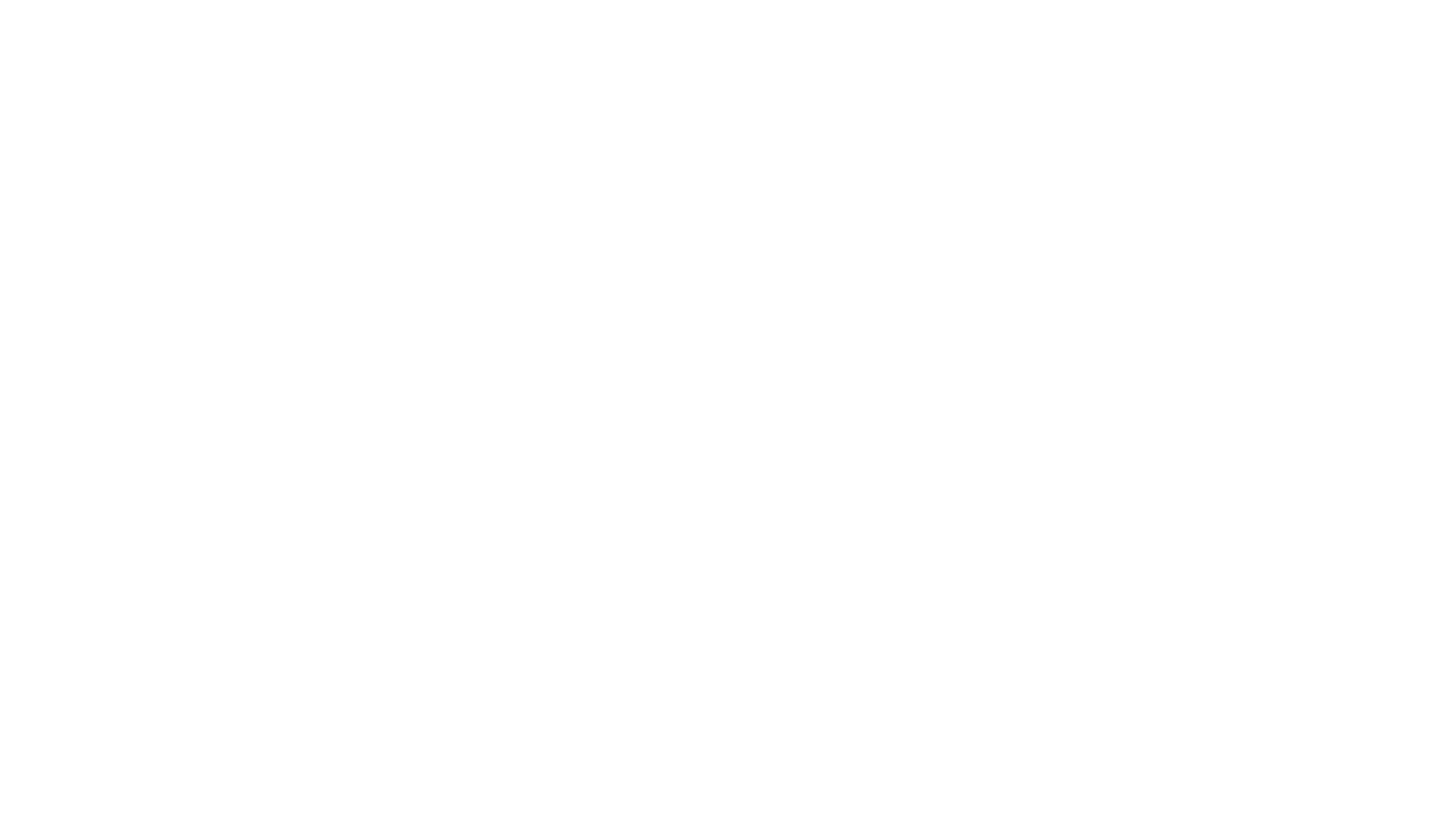 A reference to another writer or to something else which is not really part of the main body of the poem. 


“He was a real Romeo with the ladies.” Romeo was a character in Shakespeare’s play, Romeo and Juliet, and was very romantic in expressing his love for Juliet.
Allusion
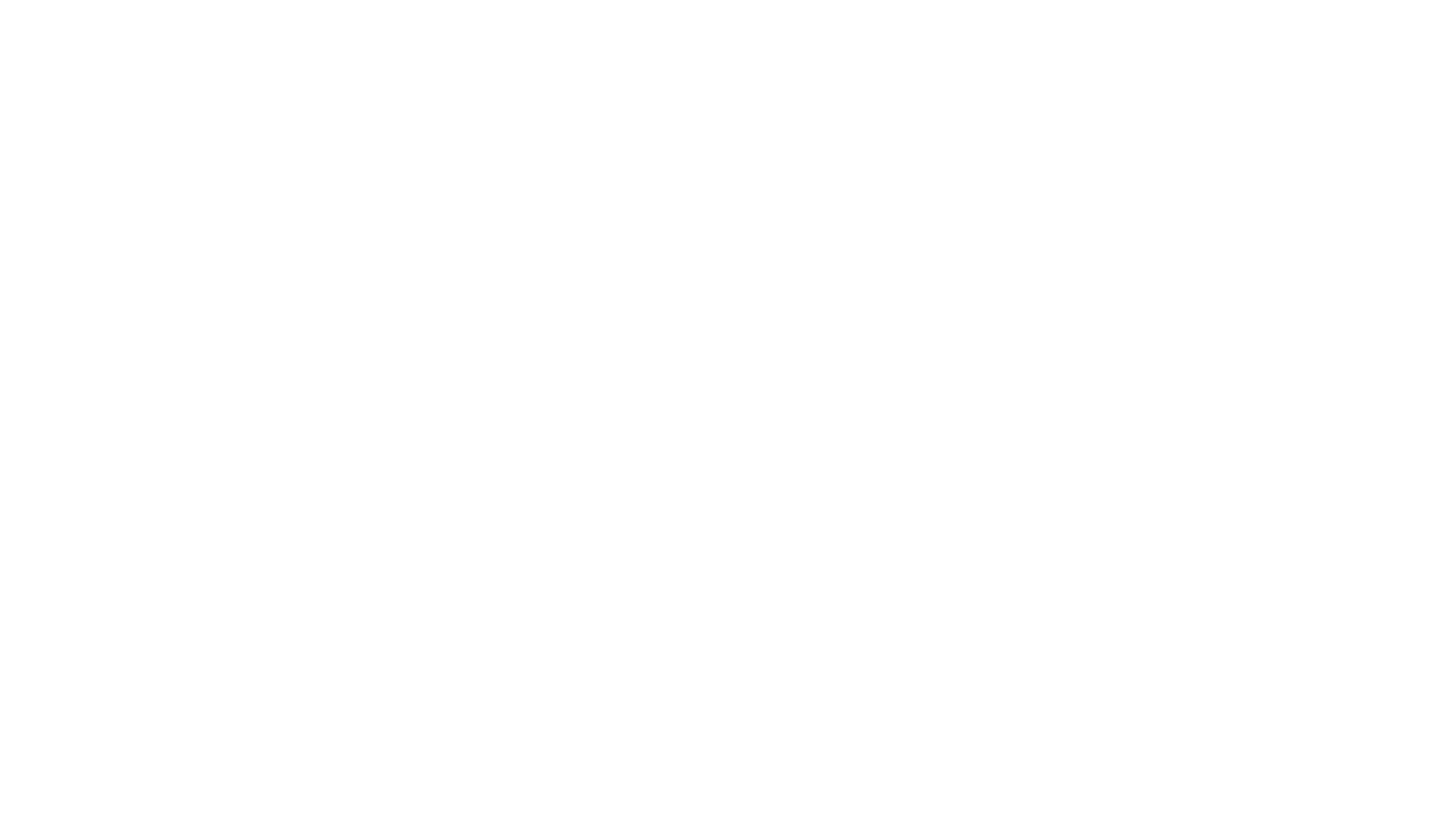 The repetition of vowel sounds

Eg. "I must confess that in my quest I felt depressed and restless."(Thin Lizzy, "With Love")
Assonance
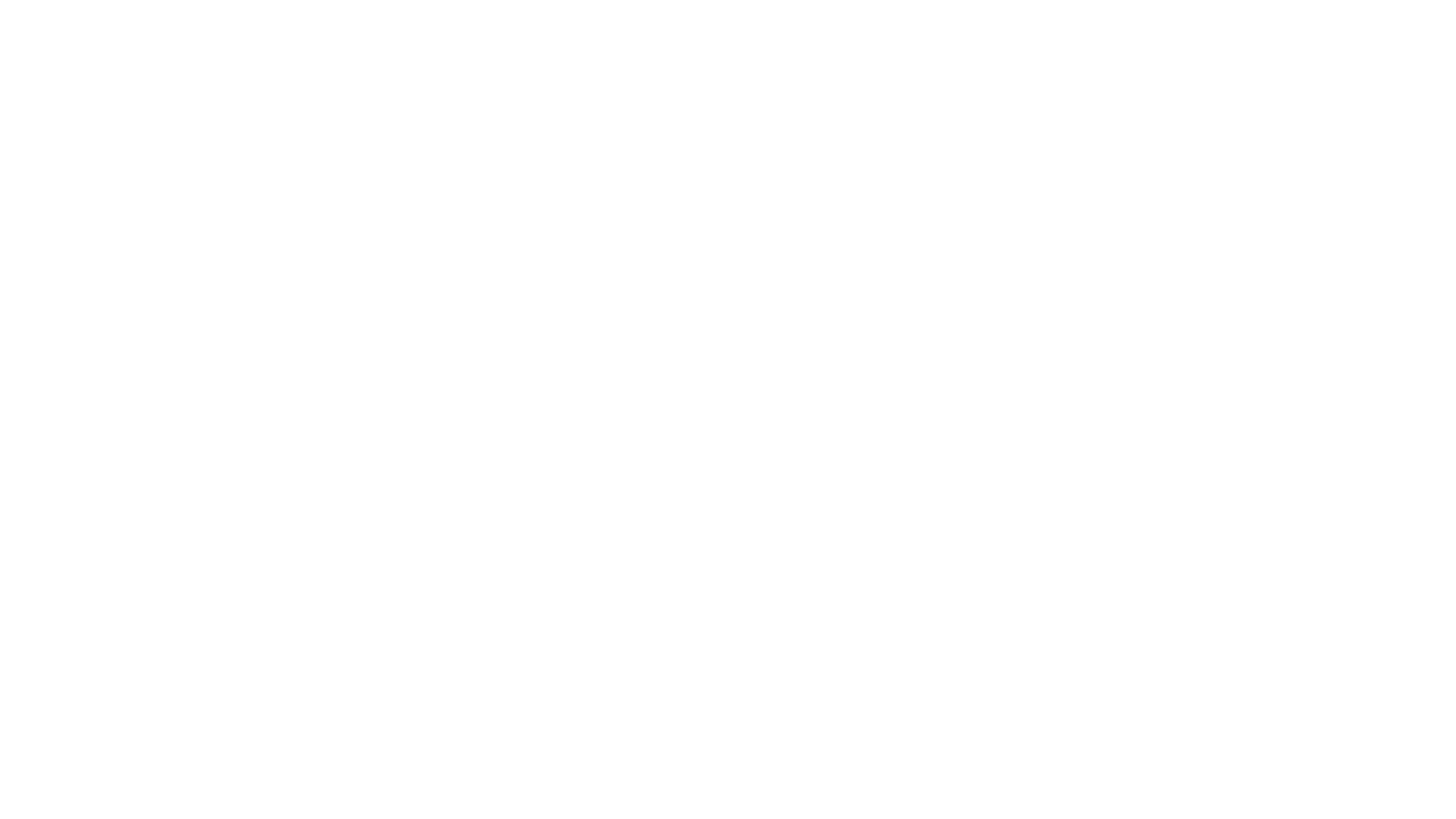 When I was youngI never needed anyoneAnd makin' love was just for funThose days are goneLivin' aloneI think of all the friends I've knownBut when I dial the telephoneNobody's homeAll by myselfDon't want to be, all by myself anymoreAll by myselfDon't want to live, all by myself anymoreHard to be sureSome times I feel so insecureAnd love so distant and obscureRemains the cure
All By Myself
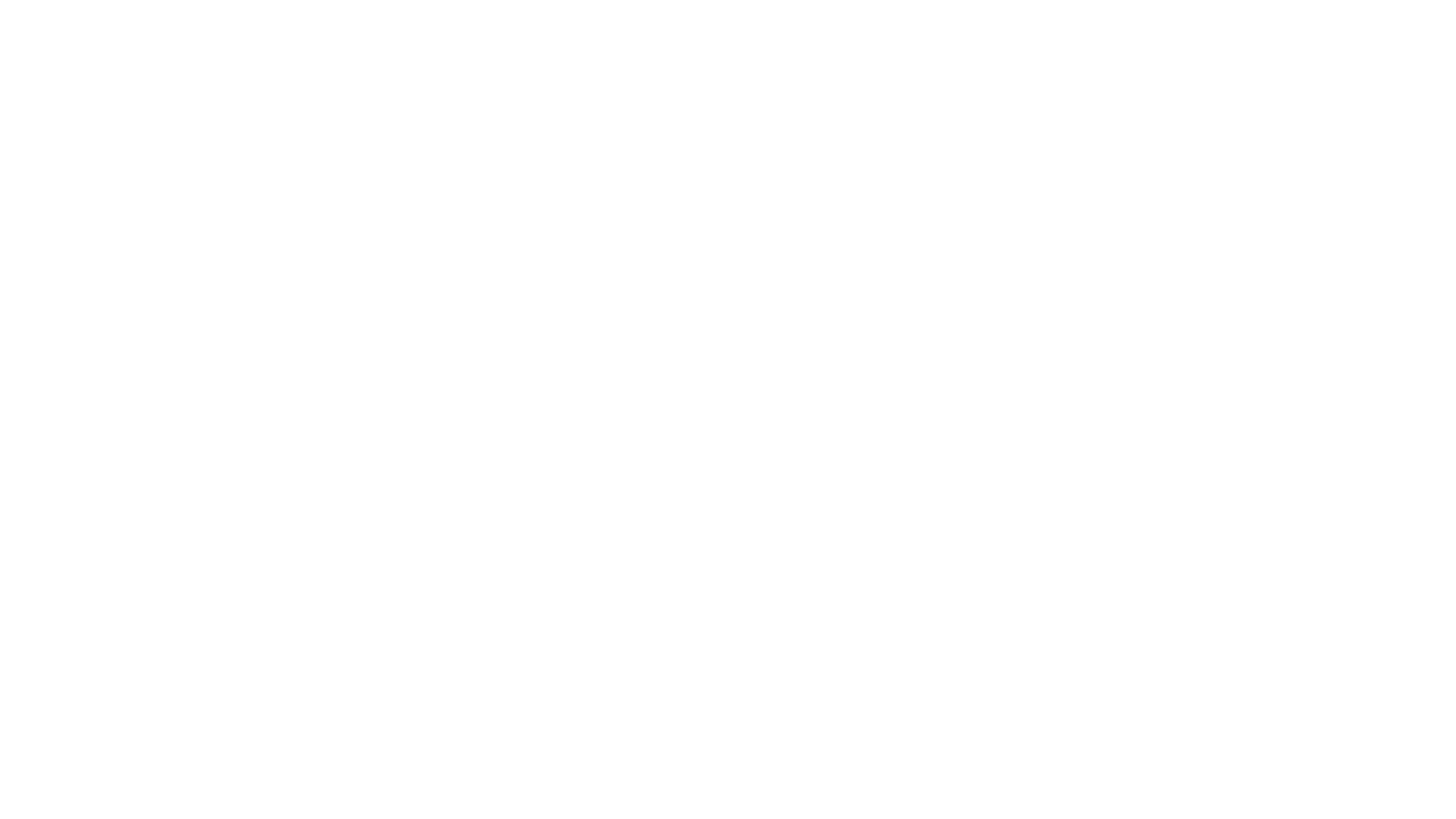 Cacophony
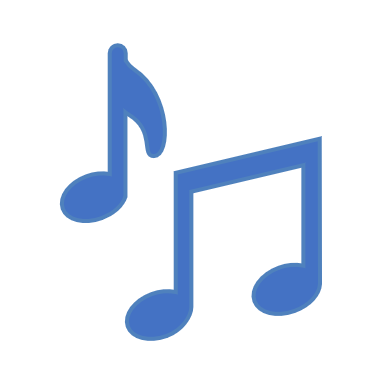 Harsh or discordant sounds, often the result of repetition and combination of consonants within a group of words.
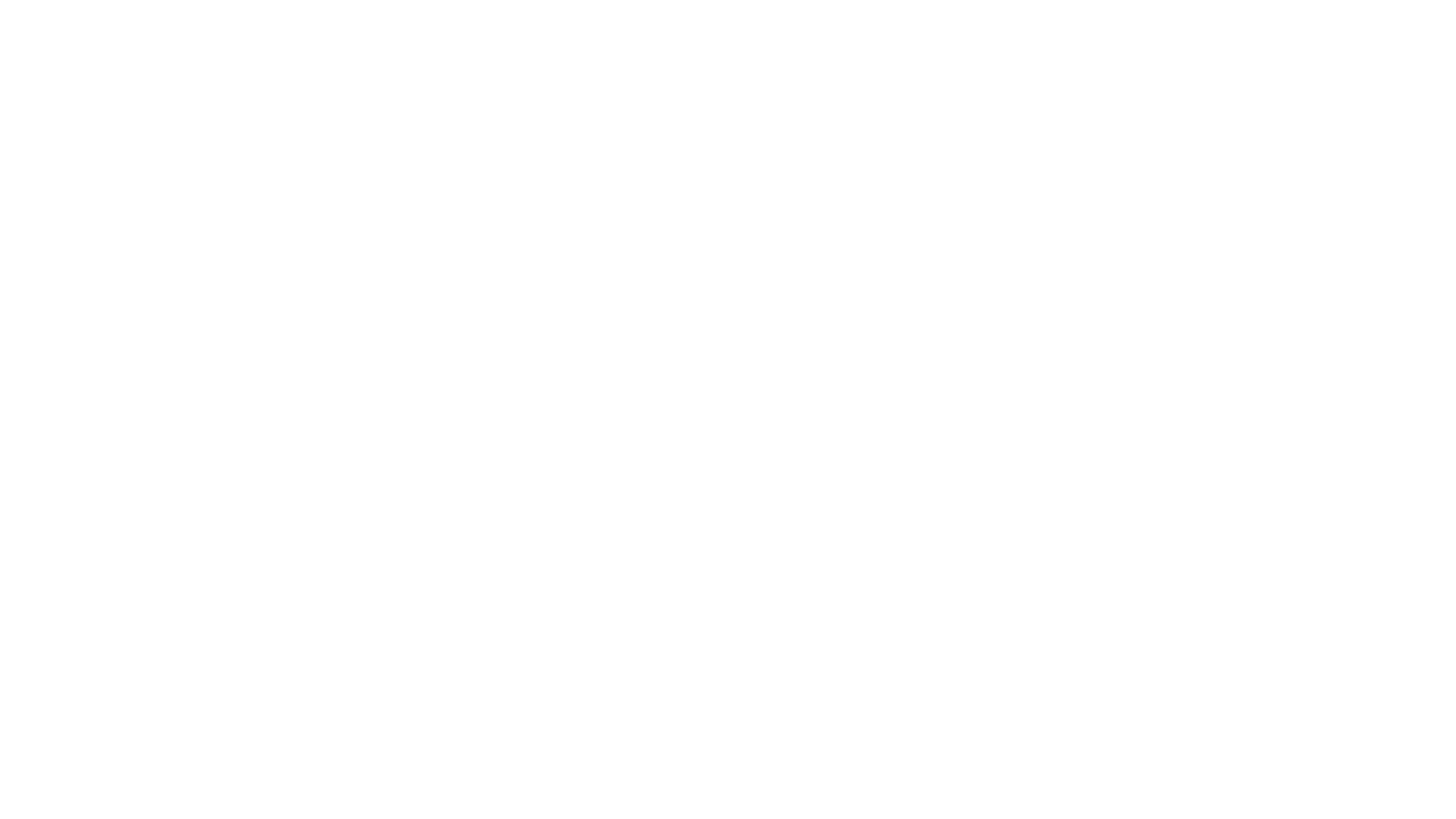 Two successive lines of poetry which have the same rhythm and rhyme. 

These two lines often contain a complete thought. All of Shakespeare's sonnets end with a couplet. Here is an example from Shakespeare's ''Shall I Compare Thee'':

''So long as men can breathe, or eyes can see,
So long lives this, and this gives life to thee.''
Couplet
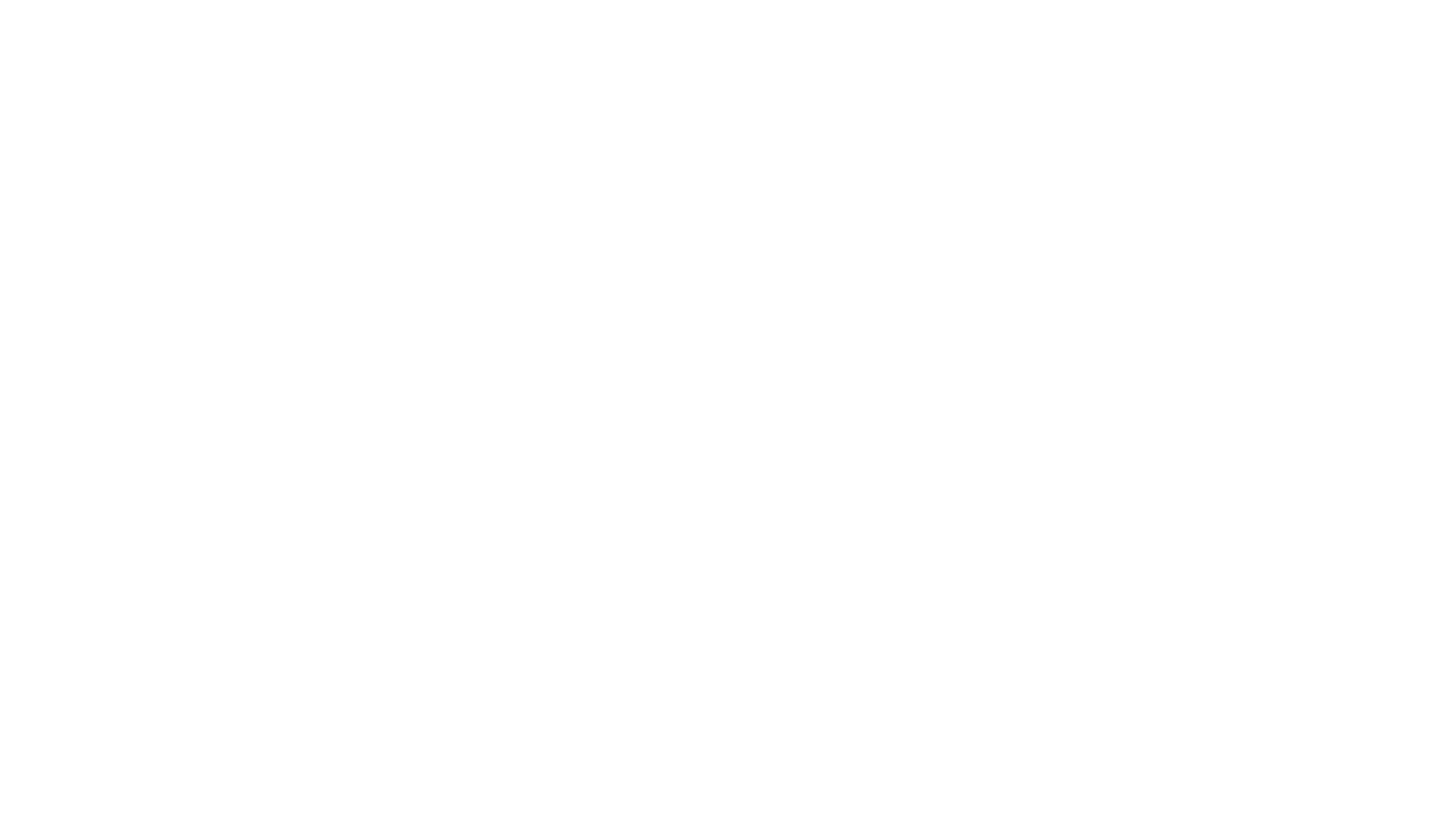 Humpty Dumpty sat on a wall/Humpty Dumpty had a great fall/All the king's horses and all the king's men/Couldn't put Humpty together again!
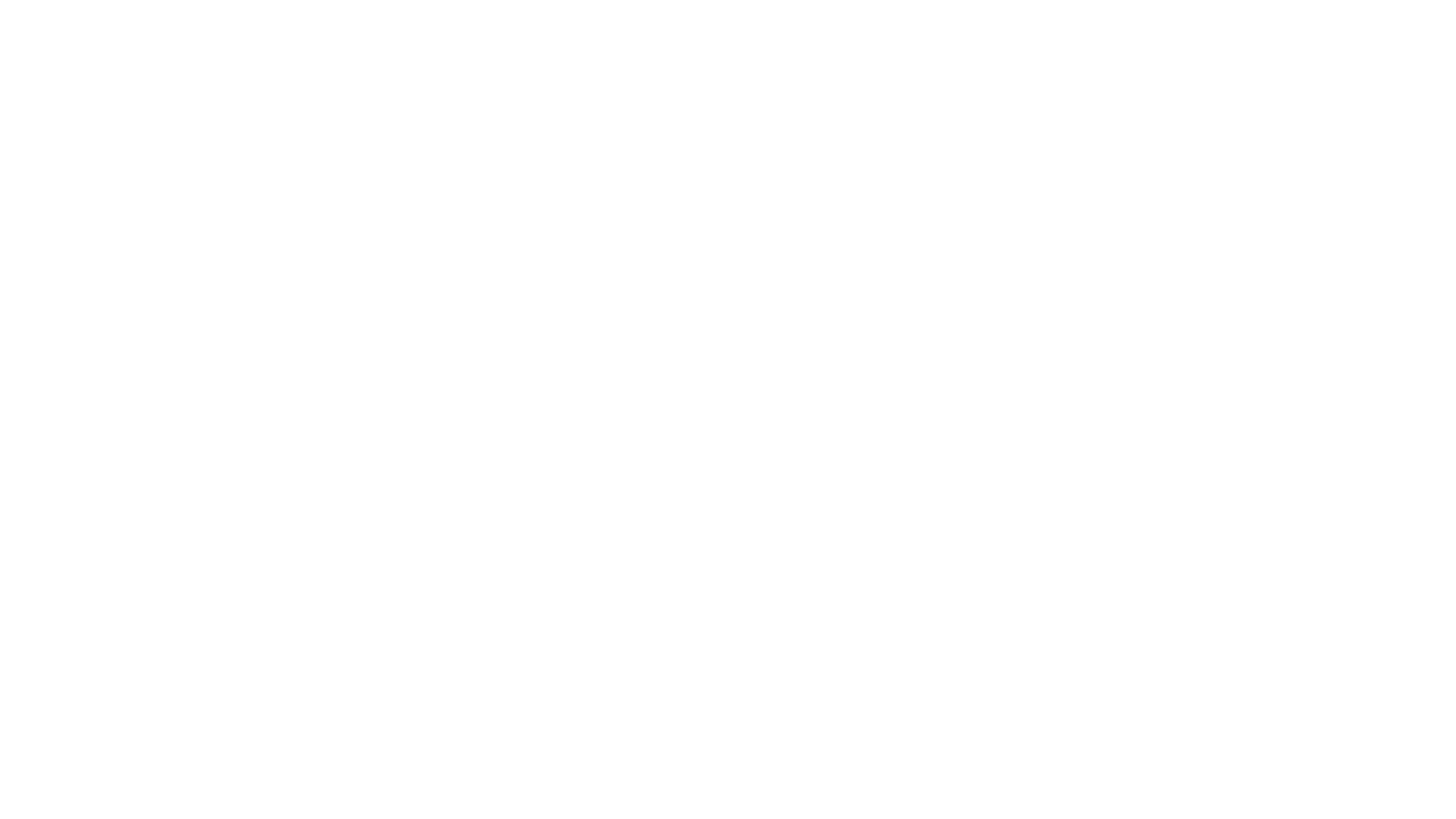 Enjambment / Run On Lines
When a sentence continues into the next line of the poem without any punctuation mark. Enjambment is often used to suggest fast action or movement. 
Enjambment is sometimes called a ''run-on line.'' An example of enjambment can be seen in the following lines from Philip Larkin's ''At Grass''. 

[...] then the long cry
Hanging unhushed till it subside
To stop-press columns on the street.''
Hyperbole
Exaggerating your ideas

E.g. 

“I would walk 500 miles 
and I would walk 500 more. 
Just to be that man who walked 1000 miles
To fall down at your door.”
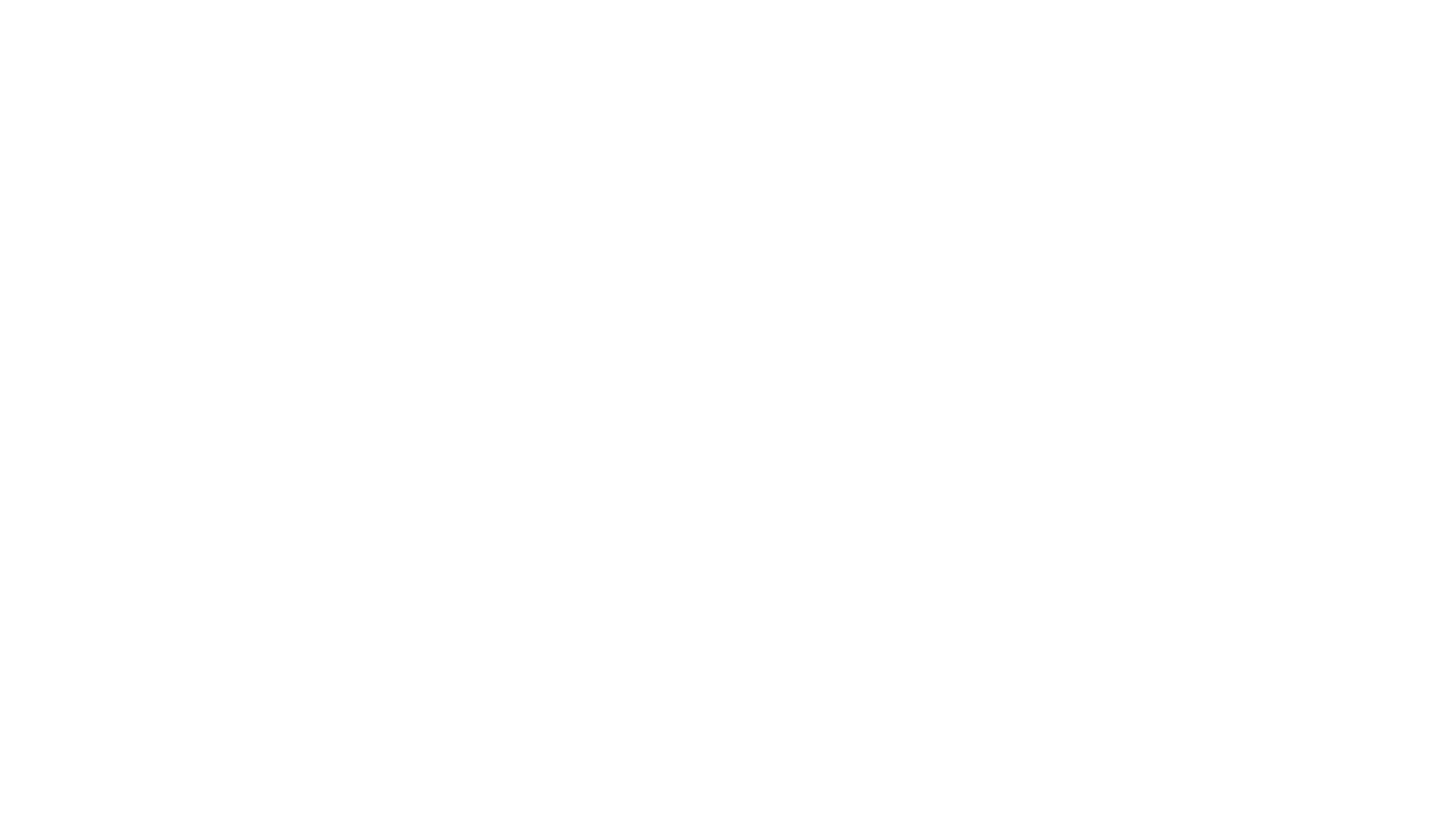 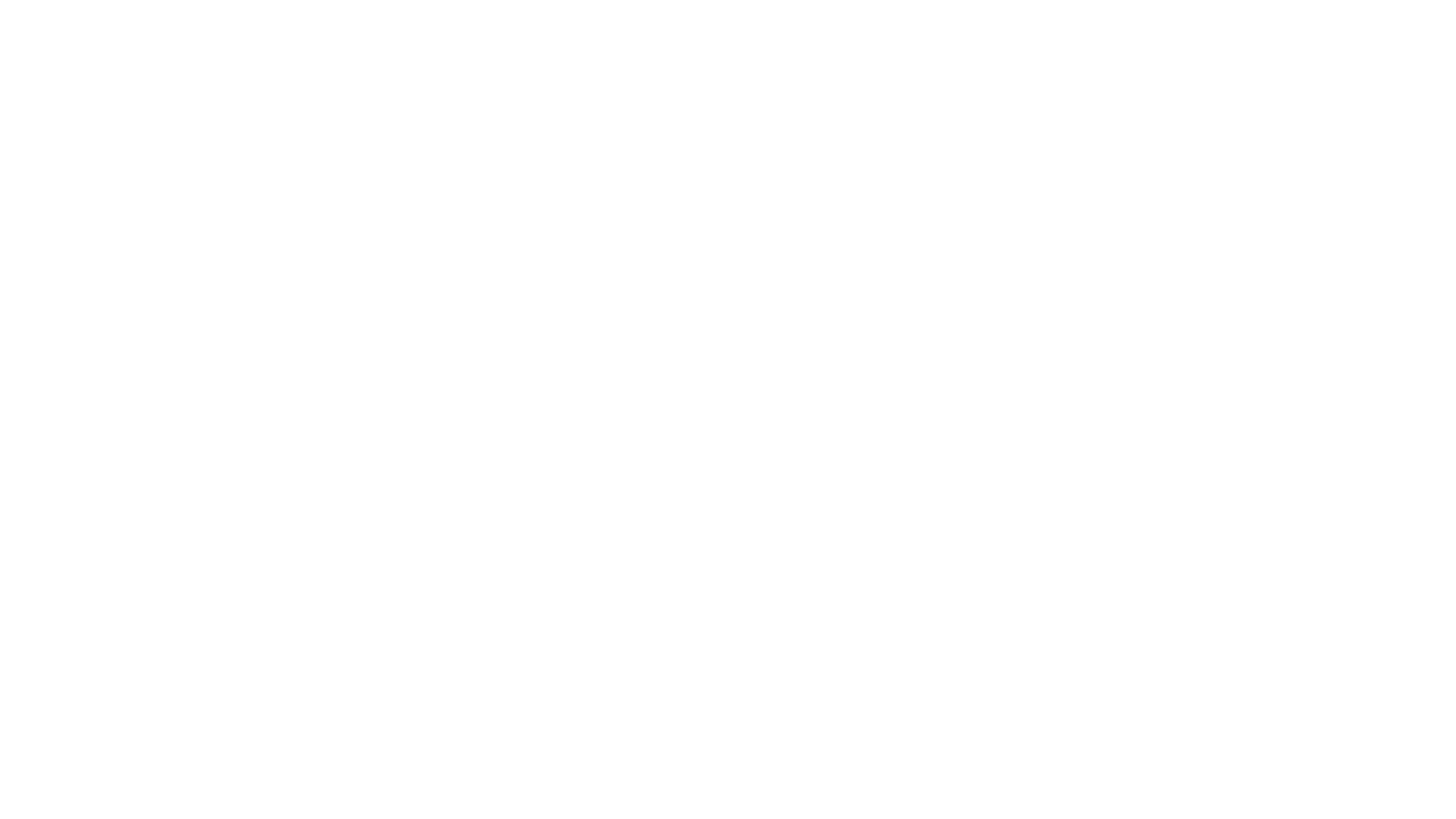 Imagery
Words used which create a vivid picture in your mind.
They appeal to our five senses.
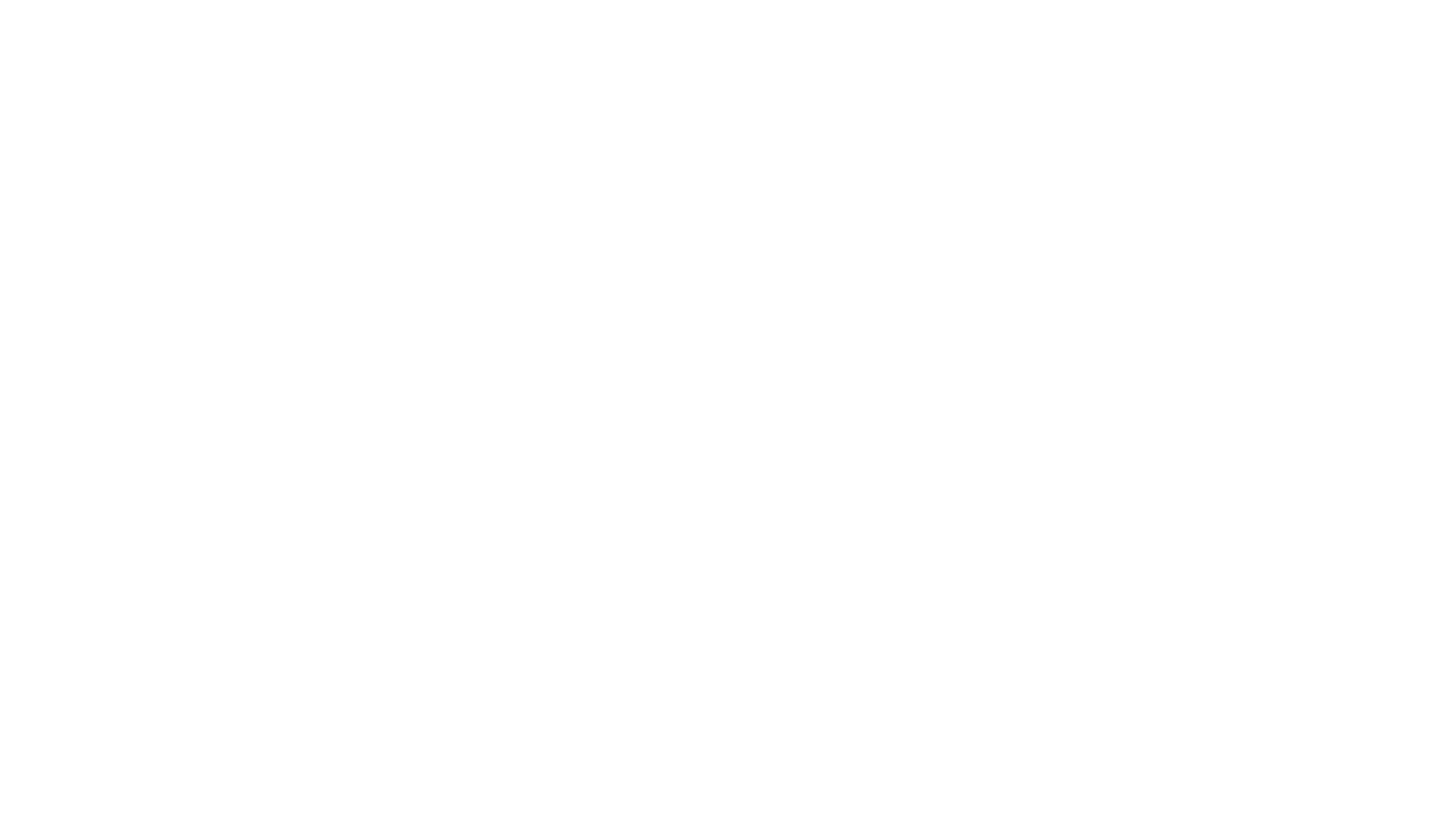 A comparison in which the words ''like'' or ''as'' are not used. 

''My love is a red, red rose.''
Metaphor
Katy Perry Firework
Do you ever feel like a plastic bag, drifting through the wind wanting to start again? Do you ever feel, feel so paper thin like a house of cards, one blow from caving in? Do you ever feel already buried deep? 6 feet under screams but no one seems to hear a thing Do you know that there's still a chance for you 'Cause there's a spark in you You just gotta ignite, the light, and let it shine Just own the night like the 4th of July Cause baby you're a firework Come on, show 'em what you're worth Make 'em go "Oh, oh, oh" As you shoot across the sky-y-y Baby, you're a firework Come on, let your colors burst Make 'em go "Oh, oh, oh" You're gonna leave 'em falling down-own-own
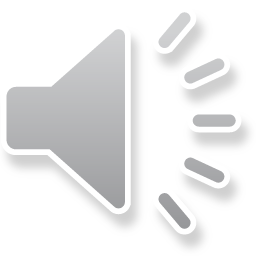 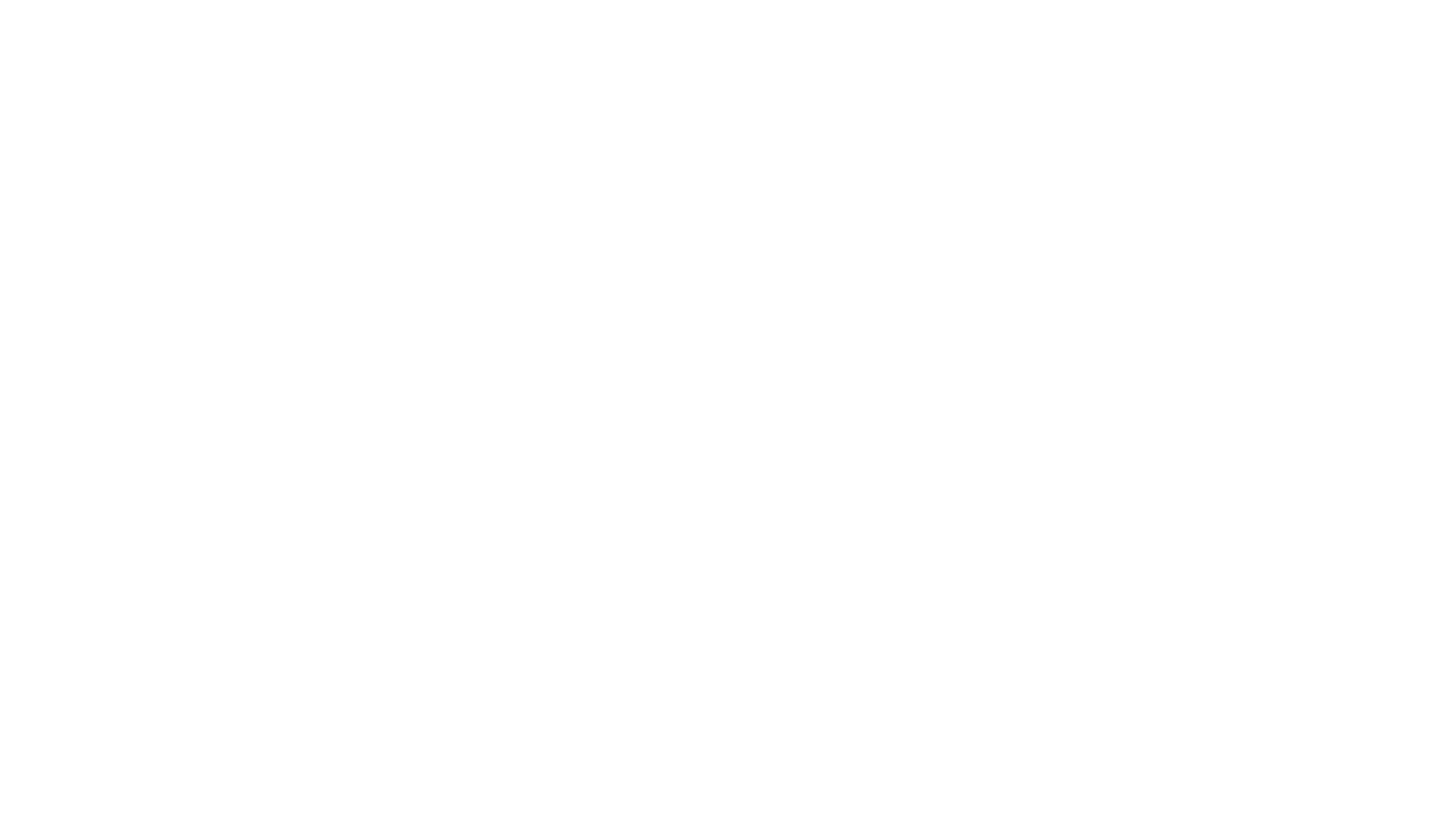 When a word sounds like its meaning. Examples of onomatopoeia would be:

Squelch
Thud
Slap
Cackle
Onomatopoeia
Repetition
Repeated words or phrases can emphasise the idea which is the poet is exploring. Repetition often occurs near the end of the poem and can help to bring it to a pleasing close. An example of repetition used in this way can be seen in Shakespeare's ''Shall I Compare Thee'':

''So long as men can breathe, or eyes can see,
So long lives this, and this gives life to thee.''
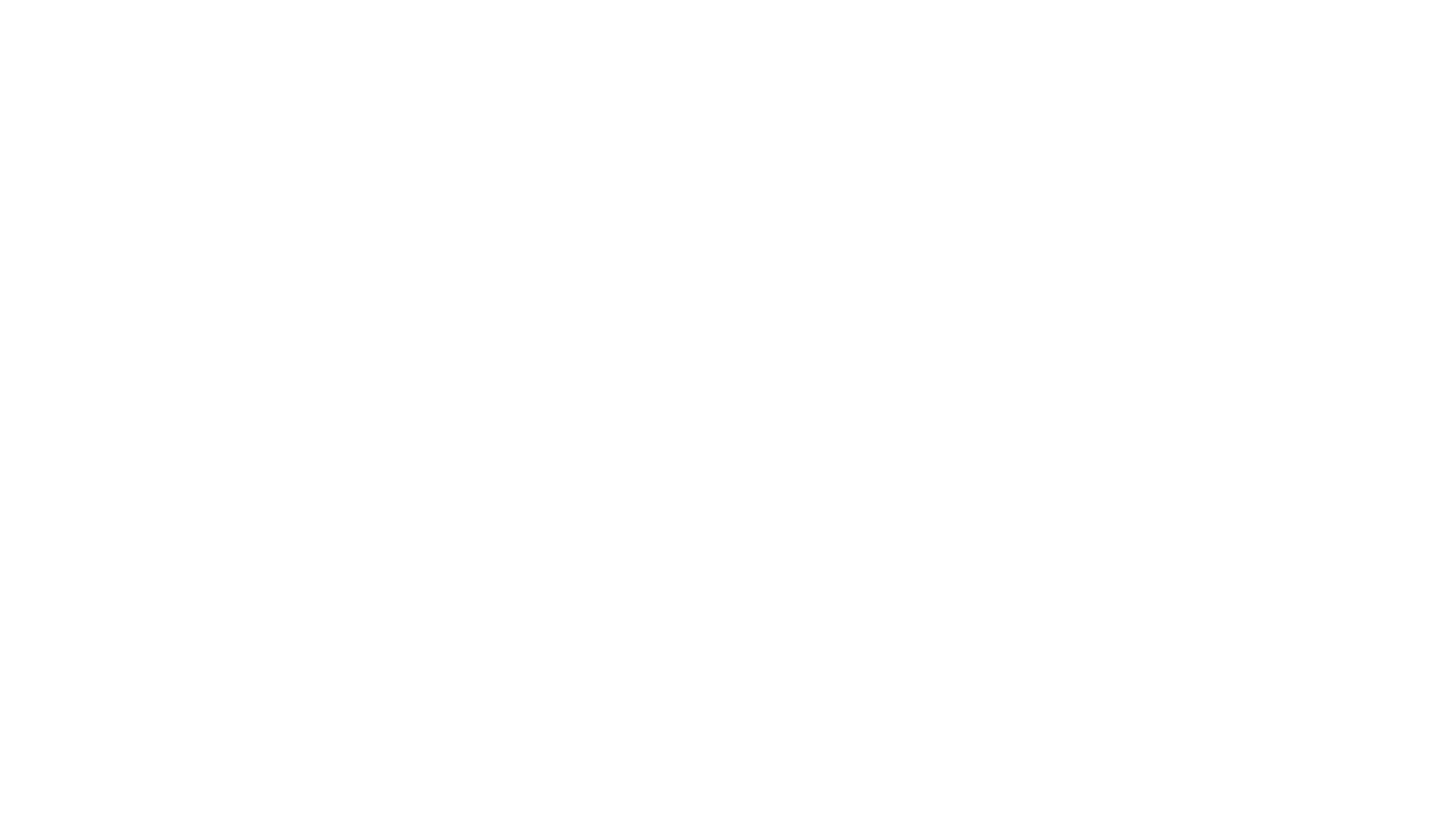 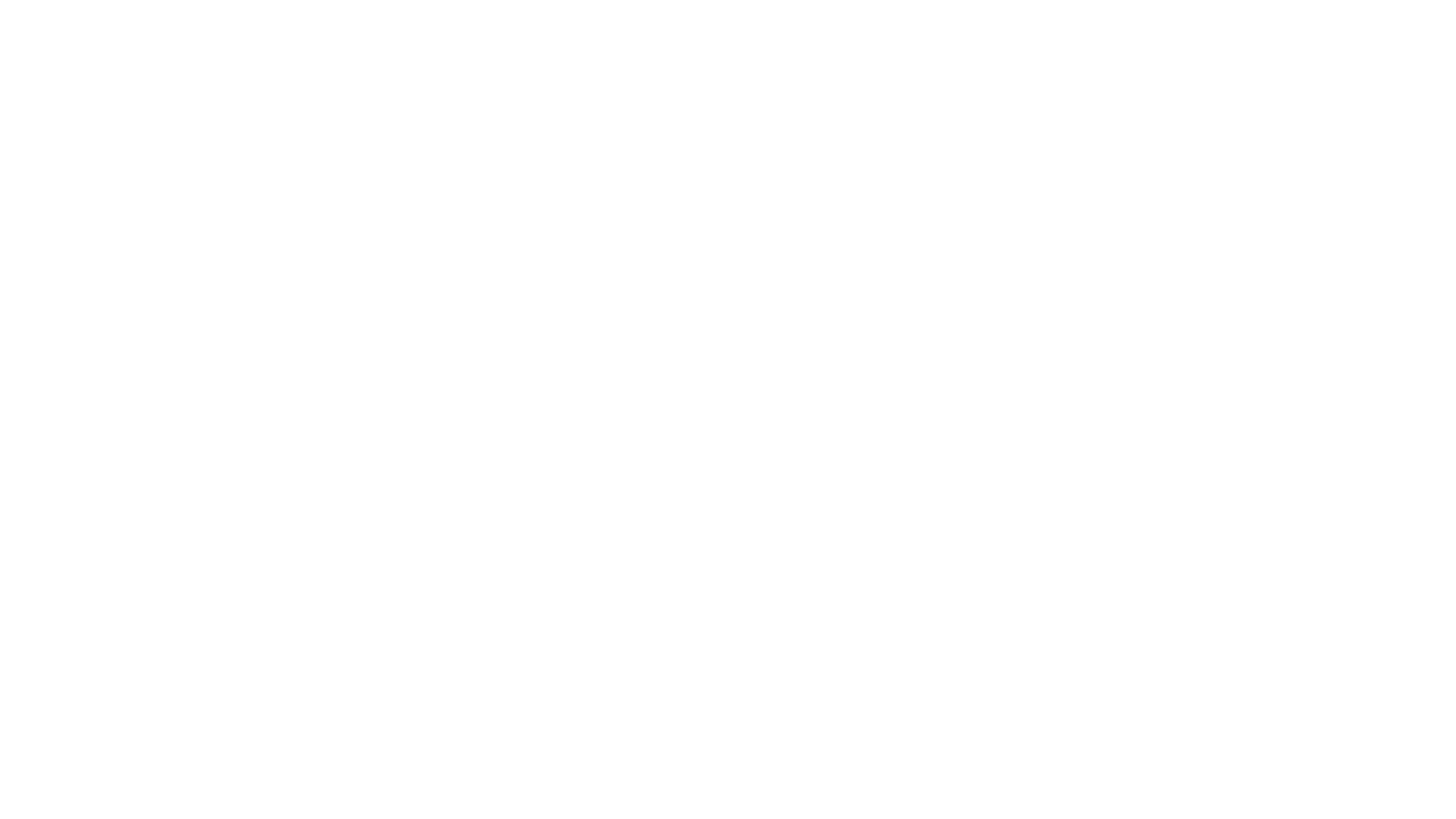 Simile
A comparison in which the words 'like' or 'as' are used. 'My love is like a red, red rose.'
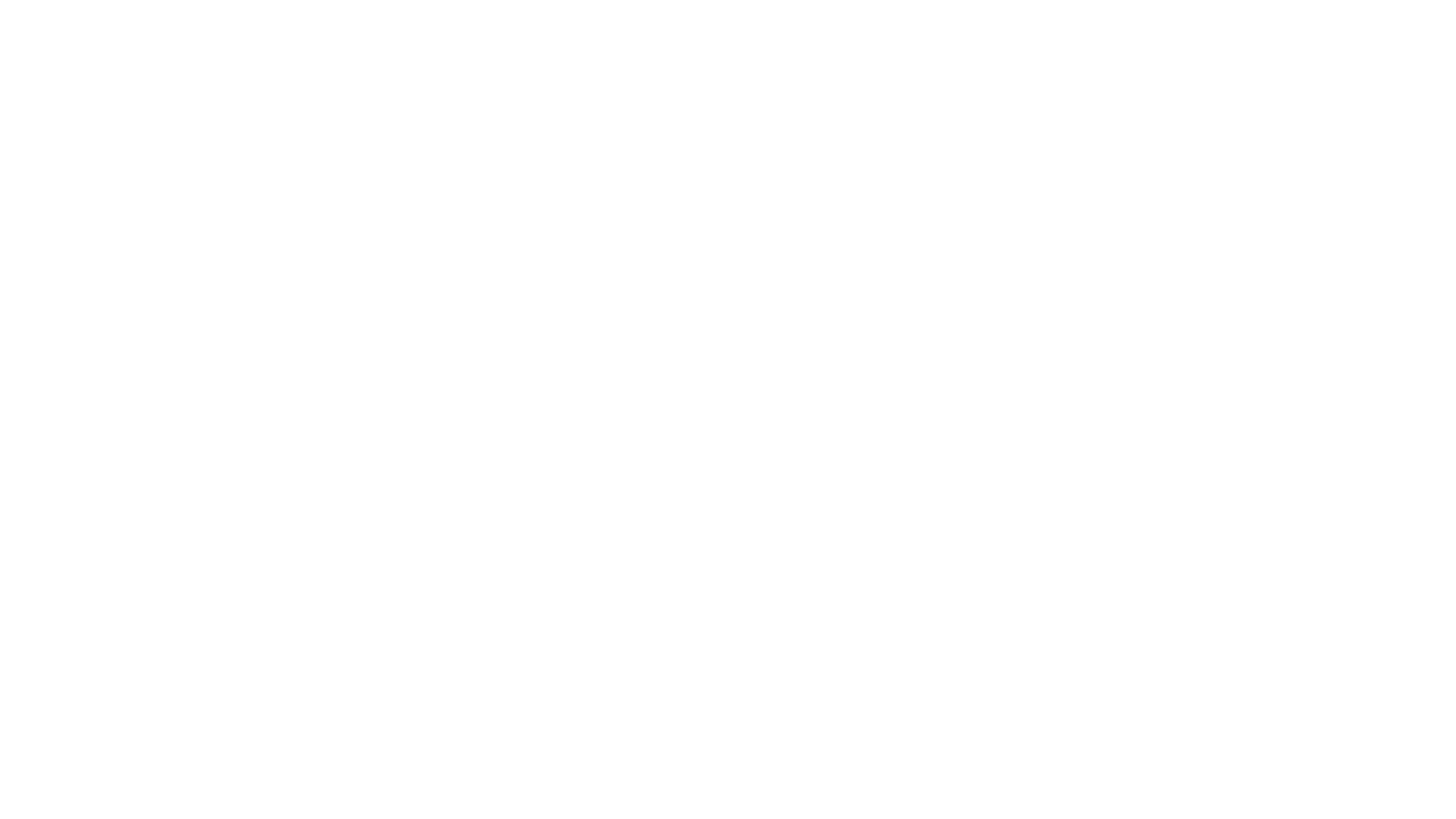 Sibilance
Sibilance is a more specific type of alliteration that relies on the repetition of soft consonant sounds ‘S’ sounds in words to create a wooshing or hissing sound in the writing. 
Examples of Sibilance: She sells seashells by the seashore. Sing a song of sixpence
( repetition of the "s")
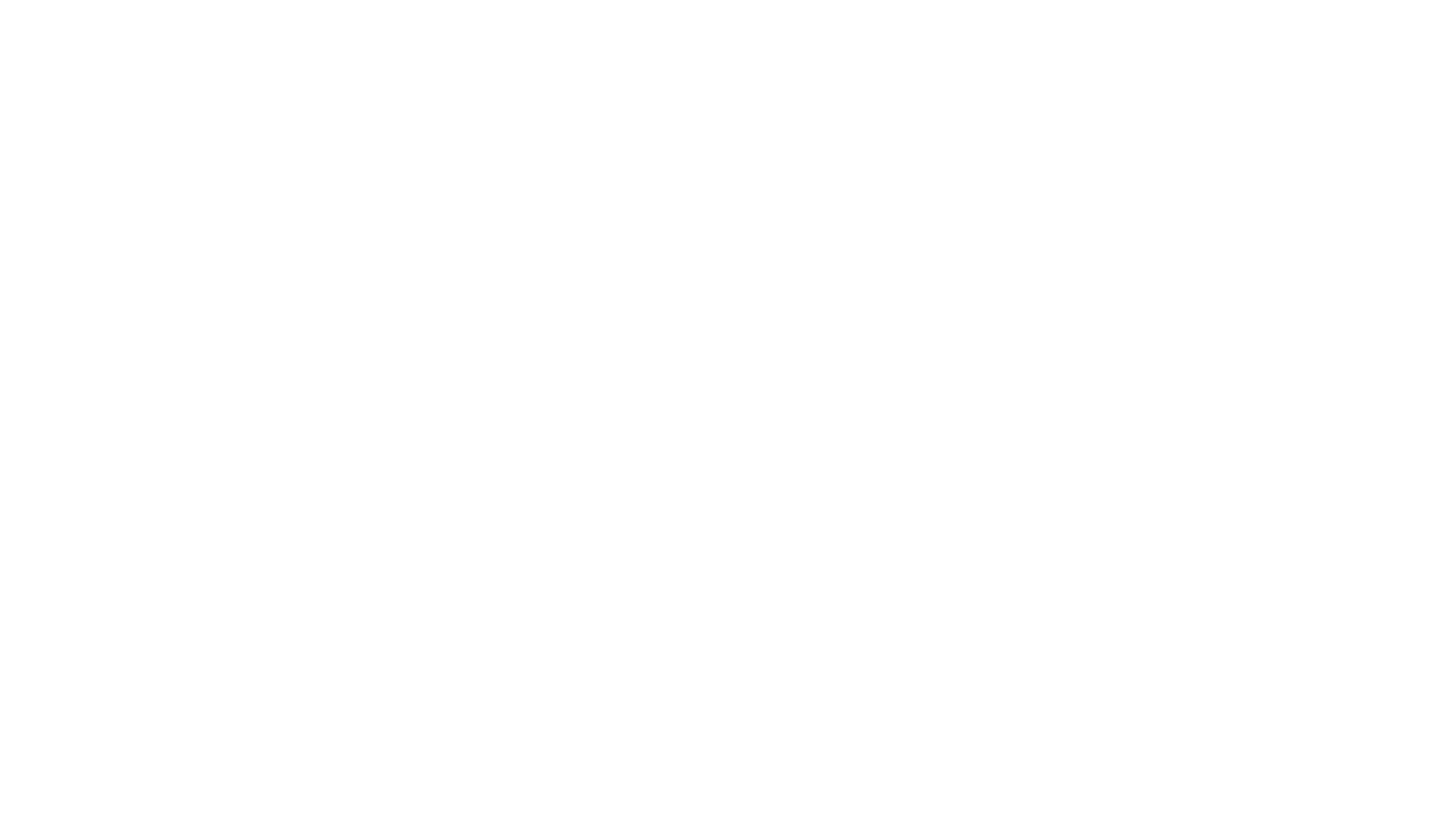 A word which stands for something more than the object to which it refers. For example, a rose may be a symbol of love and a dove may be a symbol of peace.
Symbol
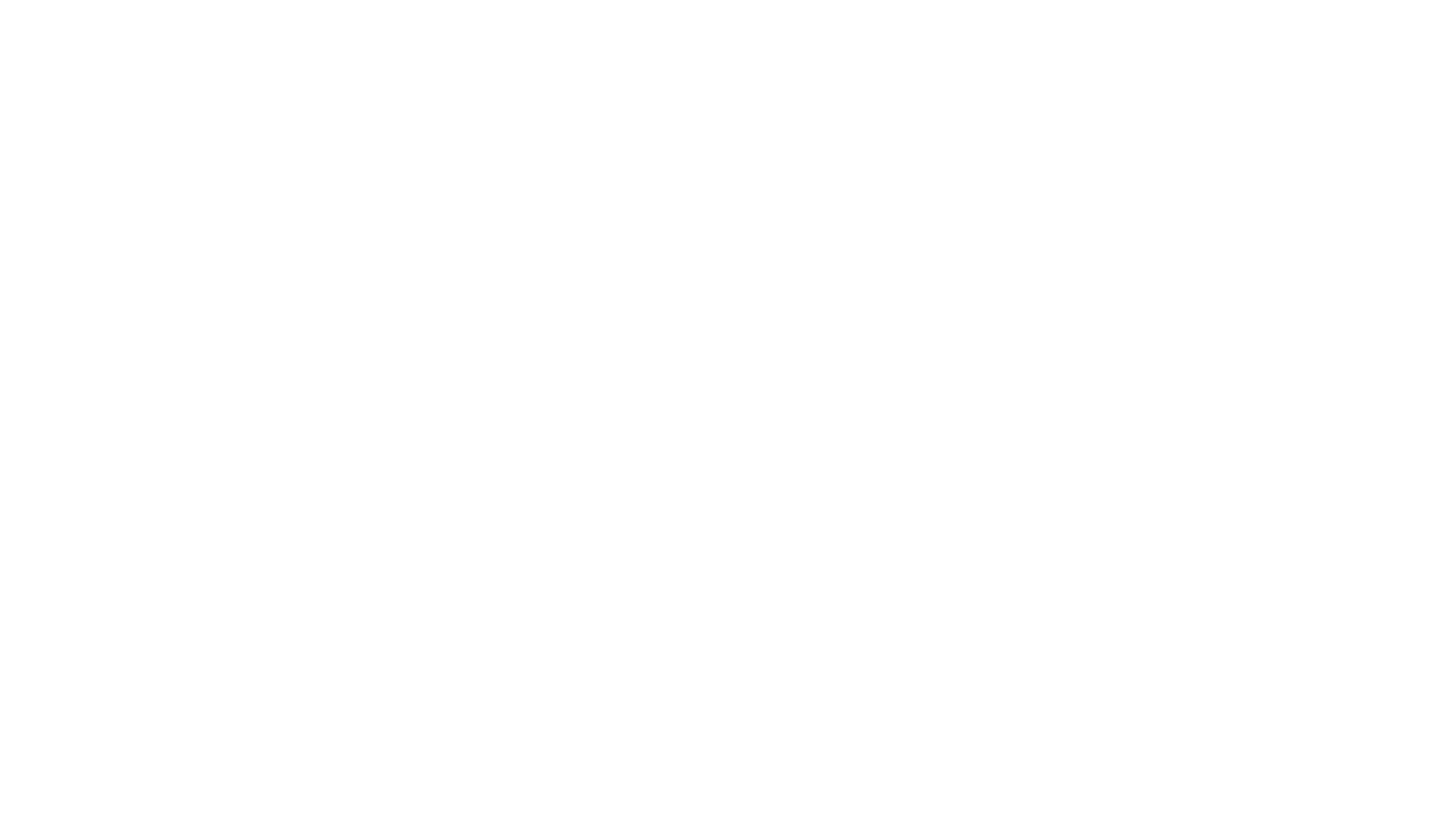 The main message of the poem – what the poem is about. It is not the story of the poem.
Theme
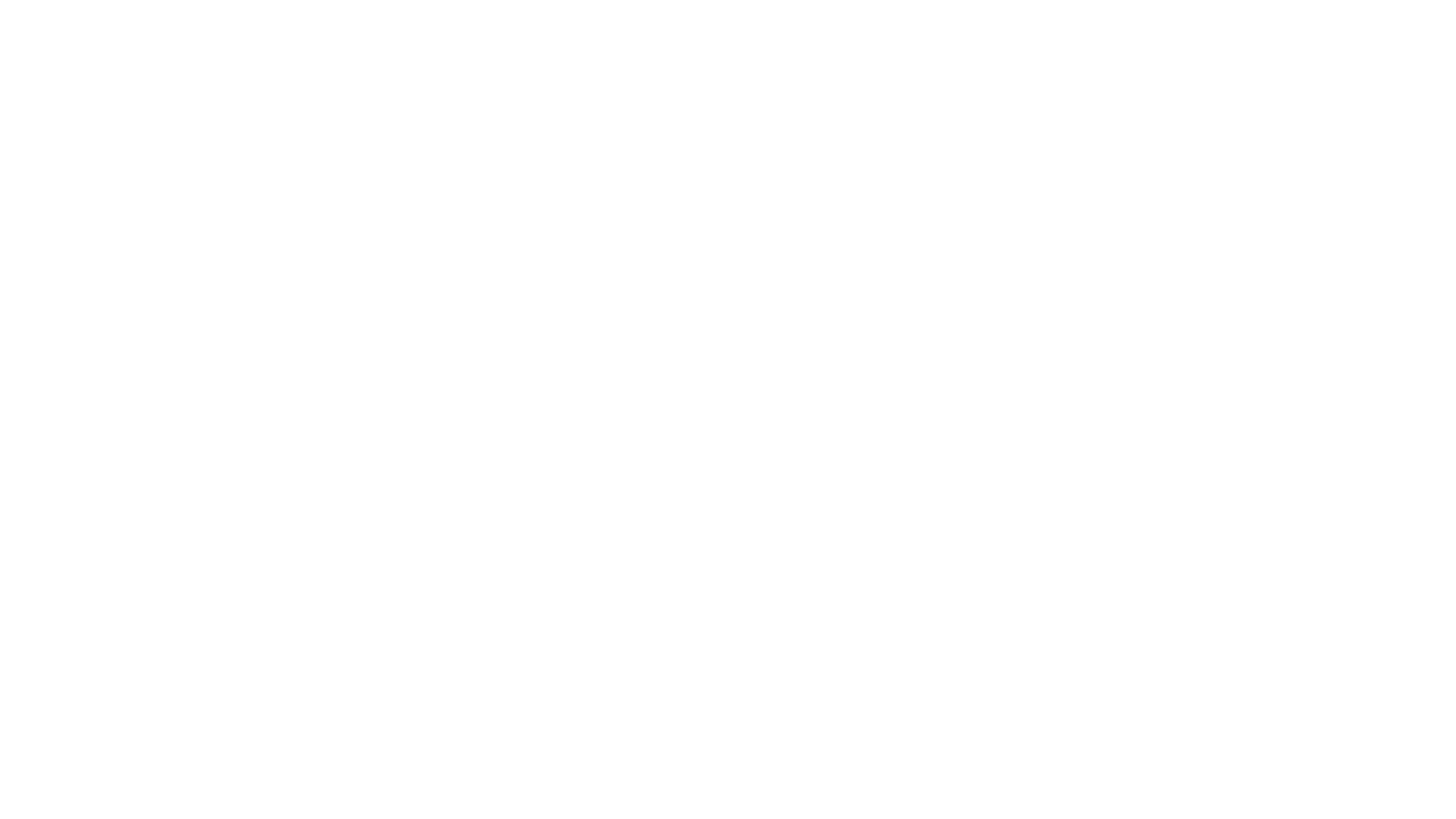 Tone
The poet's mood or attitude towards the subject of the poem